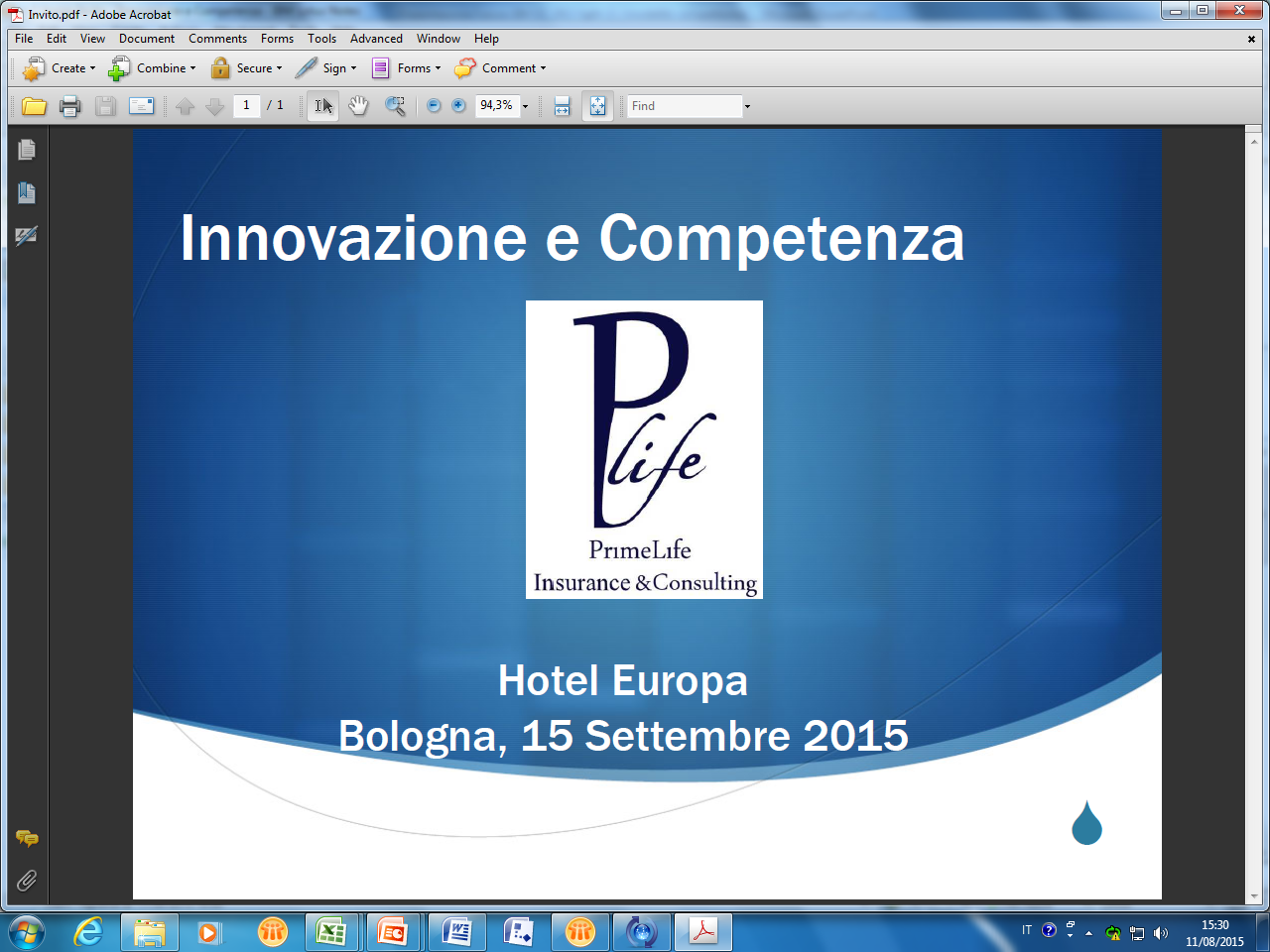 Innovazione e 
competenza
di PrimeLife

Davide Morotti
Senior Executive Partner
I principi ispiratori
IndipendenzaNessun conflitto di interessi
Innovazione
L’innovazione riguarda un processo o un prodotto che porti benefici ovvero vantaggio competitivo.
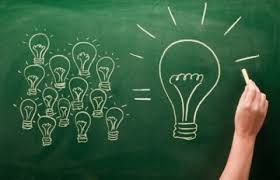 Competenza
dal Latino «cum petere»: 

andare insieme, convergere in un medesimo punto, mirare ad un obiettivo comune nonché finire insieme.
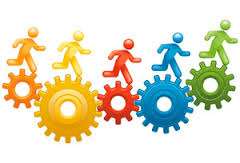 Esigenze del cliente risparmiatore
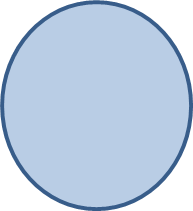 Grado di personalizzazione
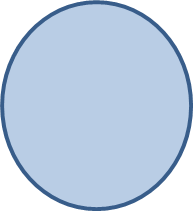 Sanitarie
Ottimizzazione fiscale, patrimoniale successoria
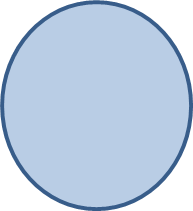 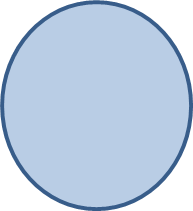 Previdenziali
Protezione e crescita del patrimonio
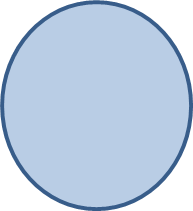 Protezione persona e famiglia
Rendita
Mono-bisogno
Pluri-bisogno
Esigenze del cliente
Caratteristiche dei prodotti PrimeLife
…che abbiano un vantaggio competitivo
….innovativi e differenzianti
…che siano facilmente accessibili
…che siano facilmente liquidabili
…con elevata consulenza in fase di prevendita e vendita
…facilità nell’assistenza in fase di post-vendita
….performanti
…che conferiscano continuità economica al PrimeAdvisor (management fee)
Galassia Partner e prodotti PrimeLife
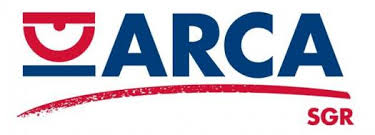 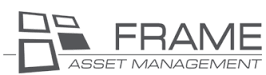 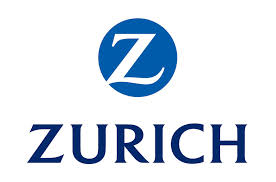 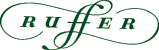 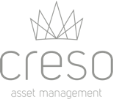 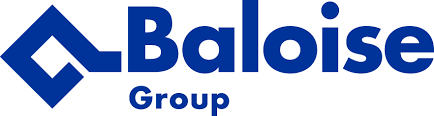 CERTIIUS
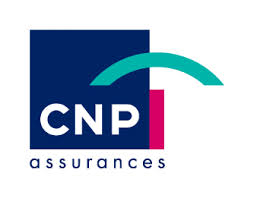 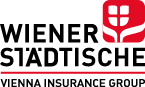 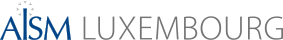 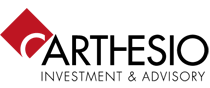 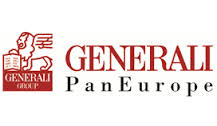 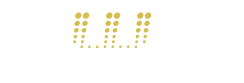 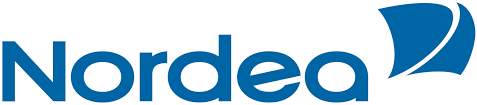 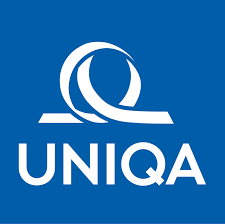 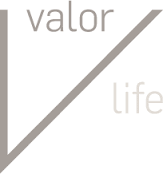 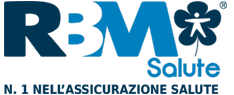 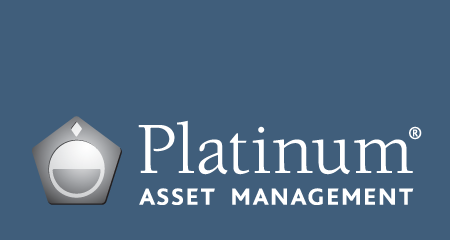 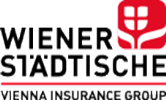 WienerStadtische Versicherungen
Fondata nel 1824, è il gruppo assicurativo leader nell’Europa centro orientale.
Presente in 23 paesi, con oltre 20 ml di clienti
Rating S&P: AA+
Indice solvibilità: 212,5%
Prodotti: Polizza Ramo I a premio annuo (min. € 1.200 annuo, con frazionamento trimestrale) e a premio unico a rendita differita (Unica/Oggi per domani) e rendita immediata (Pensione subito).
Tasso tecnico: 1,5%
Rating portafoglio: AA+
Principali caratteristiche:
Blocco dei coefficenti di conversione capitale/rendita
Restituzione capitale in caso di morte del beneficiario durante il percepimento della rendita
Rivalutazione piena della prestazione assicurato anche per polizza a capitale costante.
Afi-Esca
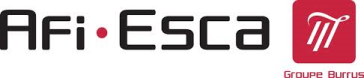 Nasce nel 2010 dalla fusione delle due compagnie Esa Prevoyance e Afi Europe, attive rispettivamente in Francia e Belgio dagli anni 20.
Presente in Francia, Belgio e Italia con una staff di oltre 300 persone e 328.000 clienti assicurati. Una realtà in crescita capace di produrre innovazione.
Prodotto: TCM a capitale costante senza limite di capitale assicurato (Vitruvio) - Tasso tecnico: 1,5%
Tipologia: premio unico e premio periodico, sia fisso che variabile (crescente/decrescente).
Garanzie:
Liquidazione dell’intero capitale assicurato in caso di decesso o invalidità totale permanente. 
Liquidazione del doppio o del triplo del capitale assicurato in caso di decesso per infortunio o incidente stradale.
Innovazione nel metodo remunerativo: sostituzione del concetto di pre-conto provvigionale con il concetto di provvigioni di mantenimento annuali.
Uniqa
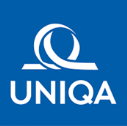 Gruppo assicurativo leader in Austria e nel centro Europa, presente in 19 paesi con più di 10 ml di clienti. 
Prodotti:
PAC Risparmio & Investimento: unit linked ramo III a premio annuo ricorrente 
(min. € 600 annui) che investe su quattro linee di gestione con differenti profili rischio/rendimento con durata da 10 a 30 anni e possibilità di switch gratuiti: 
	Forza Aggressiva, 
	Forza Dinamica, 
	Forza Bilanciata, 
	Forza  Prudente.  
2. Contopolizza Cash: sicurezza del capitale, rendimento annuo sempre superiore al tasso di inflazione, immediata disponibilità in qualsiasi momento delle somme investite/assicurate , prelievi e versamenti liberi
3. K-MAN: polizza vita intera o tcm per la protezione del capitale umano di un’azienda
4. Young Doppio Bonus: polizza a termine fisso a premio annuo rivalutabile con possibilità di versamenti integrativi finalizzata alla costruzione di una borsa di studio per ragazzi studenti. Prevede la possibilità di un bonus di maturità e di un bonus di laurea per studenti meritevoli, l’esonero dal pagamento dei versamenti residui in caso di decesso dell’assicurato.
Zurich
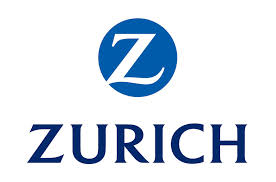 Zurich Insurance Group, gruppo finanziario a matrice assicurativa fondato nel 1872 e avente sede a Zurigo. 
È presente in Italia da più di un secolo, vanta più di 2 mil di clienti e offre soluzioni assicurative globali.
Prodotto Z Platfond: polizza unit linked ramo III che consente di investire sui principali fondi  e SICAV gestiti dai più importanti asset manager del mondo (oltre 120 oicr e 35 case di gestione).
Servizi: 
switch gratuiti ed illimitati;
piano di versamento programmato (minimo € 200 mensili)
Due coperture assicurative esclusive:
GMDB (Guaranteed Minimum Death Benefit) = nei primi 5 anni somma liquidabile in caso di decesso ≥ al premio versato.
Copertura caso morte standard = + 10% di incremento quote
CNP
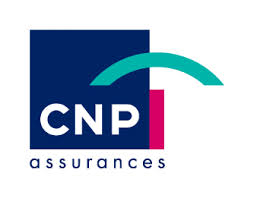 Compagnia Assicurativa fondata 160 anni fa. 
Primo assicuratore francese, azionariato stabile (60% dell’azionariato è rappresentato dallo Stato Francese). 
Terza compagnia in Europa, quinta compagnia in Brasile. 
Rating S&P: A+
Prodotto CiiS: polizza multiramo (ramo I + ramo III), unisce la Gestione Separata a capitale garantito con i principali Fondi e SICAV gestiti dai più importanti Assett Manager del mondo (oltre 150 OICR).
Servizi: 
Progressive Investment – per limitare gli impatti della volatilità dei mercati. 
Stop Loss – per frenare decrementi del valore del fondo.
Lock In – per consolidare i capital gain.
Fondi interni assicurativi: CiiS Total Return, Prudente, Moderato, Equilibrato, Dinamico, Aggressivo.
Fondo interno assicurativo strutturato con cedola: fondo con durata e rendimento predefiniti costruito con il supporto tecnico del gestore Lussemburghese AISM grazie alla pluriennale esperienza maturata sui certificati della Famiglia Certius.
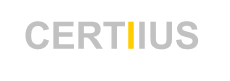 CERTIUS BEST START
Durata predefinita (4 anni).
Basket di titoli di riferimento predefinito (50 titoli) .
Cedola annua predefinita (6%).
Target atteso di rendimento predefinito (6% di cedola + bonus 2% se ogni anno 40 titoli del basket ≥ valore alla data di strike). 
Meccanismo di protezione del capitale
Air bag sui titoli peggiori (10 titoli).
Soglie di protezione (-35%).
Effetto Best Start (se il basket performa - 20% nei primi 12 mesi dalla partenza la soglia di protezione passa a – 45%).
La Piattaforma PrimeLife per clientela Affluent/Private (maggiore di 100 k; maggiore di 500 K)
Compagnia assicurativa ad architettura aperta
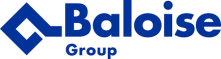 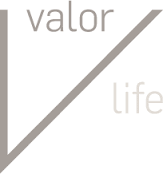 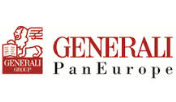 La Piattaforma PrimeLife per clientela Affluent/Private (maggiore di 100 k; maggiore di 500 K)
2. SGR e SICAV/fondi con i seguenti requisiti:
Stile di gestione innovativo e differenziante
Tematiche di gestione innovative e differenzianti
Facilità nella attività di assistenza post vendita 
Obiettivo di crescita del capitale conferito nel rispetto primario  della protezione dello stesso
Possibilità di distribuzione periodica dei risultati della gestione
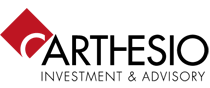 Carthesio
Boutique di consulenza finanziaria dedicata a clientela istituzionale e HNWI .
Gestisce masse per 1 MRD di euro in cobranding  con Julis Baer.

Prodotti :
1. Alpha Strategy Fund . 
Unico fondo total return che investe nelle sette linee di investimento Ruffer, il primo gestore indipendente nel Regno Unito negli ultimi 20 anni con 20 MRD di AUM ( primo gestore di fondi pensione in GB) .
La strategia Alpha è una ottimizzazione delle strategie Ruffer e punta a proteggere il capitale investito riducendo al minimo la volatilità . 
2. Total return Credit :
Fondo total return sulle obbligazioni governative e corporate.
 Il fondo ricerca titoli con un flusso cedolare attraente (5%-6%) e punta a costruire un portafoglio titoli con una bassa correlazione con tutte le altre asset class.
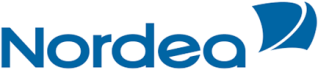 Nordea
Gruppo finanziario leader nella regione Scandinava e  unico asset manager europeo nella top 10 per 3 anni consecutivi (2012/2014) .
Inserita nelle 29 "too big to fail" , gestisce circa 29 MRD di euro
Rating S&P: AA-
Prodotti:
1. Stabile Return Fund. 
Fondo total return con l'obiettivo di preservare il capitale investito puntando alla stabilità del rendimento (AUM 7MRD di euro) e alla neutralizzazione del timing dell'investimento .
Il modello di gestione consiste nell'applicazione del principio dei vasi comunicanti , ovvero di ribilanciamento tattico e periodico tra asset "sicuri" e asset "rischiosi".
2. Flexible Fixed Income Fund . 
Fondo total return che combatte il contesto di mercati obbligazionari a tasso zero con strategia attiva su spread , durata , valute.
Target rendimento : liquidità + 2%
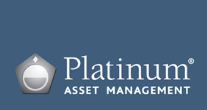 Platinum
Società di gestione londinese fondata nel 1999.
Ha uffici di corrispondenza a Zurigo, Isle of Man, Dubai, Los Angeles .
Gestisce masse per  600 Ml di euro distribuite tra  6 Comparti specializzati

Prodotto:
Global Dividend fund. 
Fondo azionario Ucits IV con strategia long che ha come obiettivo quello di generare ritorni superiori al mercato investendo in azionario mondiale , con prevalenza di  stock oltre 10 MRD , con massima liquidabilità e una posizione dominante nel business di riferimento ( nomi come Coca Cola , Jhonson & Jhonson; Disney etc).
Il principale carattere  distintivo del prodotto e' la distribuzione di un dividendo del 6% annuo pagato trimestralmente (1,5% quarterly) e presenta una ridotta volatilità di portafoglio
Frame
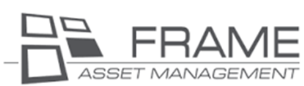 Frame asset management e' una società di diritto svizzero che gestisce masse per circa 900 ML di euro.
Frame e ' specializzata  in gestioni patrimoniali e consulenza sugli investimenti indirizzata verso clientela private , Sgr , compagnie assicurative del ramo vita .
La strategia di gestione mira a selezionare  le migliori case di investimento europee e i fondi che abbiano dimostrato di generare ritorni assoluti in tutte le condizioni di mercato.
I Prodotti .
Si tratta di fondi di fondi Ucits IV che investono in fondi con approccio multi-Strategy con allocazione attiva.
I fondi hanno l'obiettivo del ritorno assoluto e  si differenziano per differenti profili  rischio/rendimento :
Parhus Best  Global Managers Flexible.
Parhus Best Global Managers 
 Parhus Total Return
Arca Sgr
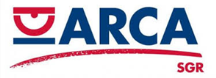 Gestore patrimoniale leader nel mercato dal 1983 , data in cui sono nati in Italia i Fondi Comuni di Investimento Mobiliare .
Gestisce masse per circa 28 MRD di euro e poggia su un azionariato solido rappresentato dalle 12 banche popolari azioniste.

Prodotto:
Arca Economia Reale.
Il primo fondo Ucits IV italiano a NAV giornaliera che investe prevalentemente in azioni di emittenti italiani a media e piccola capitalizzazione con prospettive di crescita stabili nel tempo.
L'attività di gestione si pone l'obiettivo di generare valore nel tempo attraverso un processo di rigorosa selezione delle società che rappresentano l'eccellenza nel panorama dell'imprenditoria italiana e con le migliori prospettive di crescita.
Benchmark: 70% FTSE IT Star ; 30% FTSE AIM IT
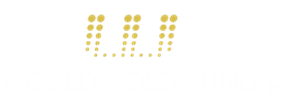 World Gold Fund Ltd
World Gold Fund è un fondo alternativo total return con liquidità mensile sui metalli preziosi con un focus particolare sull'oro fisico.
La gestione adottando una strategia decorrelata mira a fornire un rendimento costante con bassa volatilità .
I rendimenti attesi e realizzati mese per mese non sono il frutto dell'andamento del prezzo dell'oro quanto delle operazioni di arbitraggio sul differenziale tra domanda e offerta della materia prima e di contratti a termine siglati con società aurifere di estrazione del metallo prezioso
Il Private Insurance
Per «Private Insurance» si intende un servizio dedicato alla clientela HNWI [High Net Worth Individual] finalizzato alla costruzione di soluzioni assicurative ad alto grado di personalizzazione per l’ottimizzazione della pianificazione finanziaria, patrimoniale, fiscale e successoria.
Cliente target
Clienti con situazioni patrimoniali, familiari e aziendali articolate e complesse, che hanno esigenze di protezione degli asset, passaggio generazionale, pianificazione successoria, ottimizzazione fiscale, potendo racchiudere all’interno di un unico veicolo di investimento tutti i propri asset, non solo finanziari, ma anche immobiliari e di impresa.
Il Private Insurance
All’interno del mercato assicurativo vita, il Private Insurance risponde efficacemente alla clientela che presenta la necessità di ottenere un prodotto ad elevato grado di personalizzazione, tramite la realizzazione di polizze di tipo Unit Linked Ramo III ad Architettura Aperta, ossia contratti di assicurazione sulla vita a contenuto finanziario con prestazioni legate al valore dei Fondi interni dedicati.
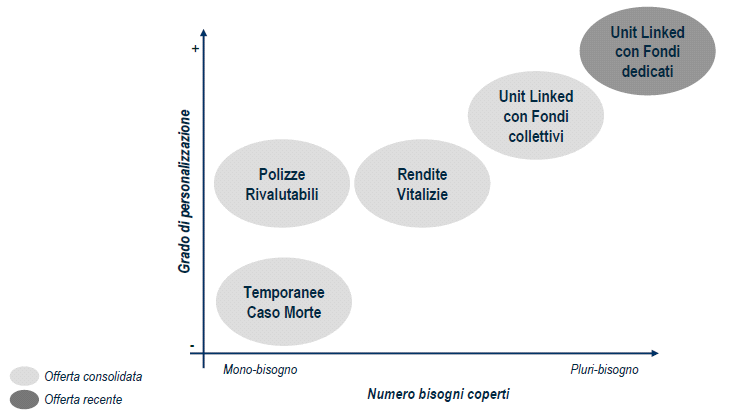 In esclusiva per PrimeLife….
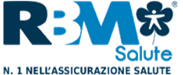 …..PRIME SELECTION


Il sussidio mutualistico di RBM Salute
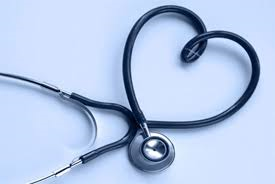 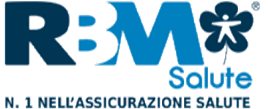 PrimeSelection
Il progetto Salute PrimeSelection viene attuato mediante piani sanitari collettivi ad adesione individuale stipulati con PreviSalute, Società di Mutuo Soccorso.
I piani PreviSalute sono completamente assicurati da RBM Salute.

L’offerta PrimeSelection prevede due tipologie di prodotti:
Piano sanitario tradizionale di rimborso spese mediche:
Ospedaliere a seguito di malattie e/o infortuni 
Extra-ospedaliere a seguito di malattie e/o infortuni (comprese spese per medicinali, odontoiatriche e oculistiche).
Piano sanitario di tipologia indennitaria:
Grandi Interventi Chirurgici.
Gravi Patologie (es. infarto, ictus, tumore).
Garanzia Long Term Care – non autosufficienza.
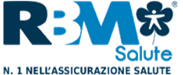 Perché scegliere una mutua sanitariaMutua Vs. Polizza Sanitaria
Polizza Sanitaria
Mutua
1. La mutua non fa selezione all’ingresso perché distribuisce il rischio tra tutti gli associati (principio della mutualità
1. La polizza fa selezione all’ingresso
2. La mutua è più economica
2. La Polizza è più costosa
3. La mutua non è revocabile
3. La Polizza è revocabile dalla Compagnia
4. La mutua è detraibile (19%)
4. La polizza non è detraibile e non è deducibile
Il sistema premiante di PrimeLife
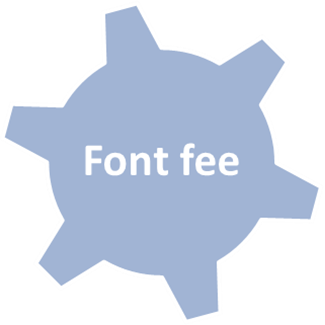 Mng fee
Bonus sulla raccolta
Recruiting fee
In sintesi….
Cliente Retail
Cliente Private
1. Copertura persona/famiglia:-
- TCM  (AFI ESCA)
- Mutua (RBM)
- LTC (RBM)
1. Copertura persona/famiglia:
- TCM  (AFI ESCA)
- Mutua (RBM)
- LTC (RBM)
2. Integrazione pensione/rendita:
Polizze di rendita immediata e differita a  Premio Unico e Premio Annuo ricorrente (Wiener)
2. Integrazione pensione/rendita:
Polizza di rendita immediata e differita a Premio Unico e Premio Annuo ricorrente (Wiener)
3. Gestione del risparmio:
- Polizze Ramo I (Wiener , Uniqa)  
- Polizze Unit Linked Ramo III a Premio Unico e Premio Annuo ricorrente (Zurich, Uniqa) 
- Polizze Multiramo I + III  (CNP)
3. Gestione del risparmio:
- Polizze Ramo I (Wiener, Uniqa) 
- Polizze Unit Linked Ramo III a Premio Unico e Premio Annuo ricorrente(Zurich, Uniqa) 
- Polizze Multiramo I + III  (CNP)
4. Gestione del patrimonio tout court 
Selezione di OCR innovativi e specializzati e di certificati strutturati
Gestori discrezionali specializzati  (AISM, Carthesio, Creso)
Costituzione di FID (fondi interni dedicati)
Le sedi PrimeLife
Direzione Generale:
 Milano, via R. Lepetit n. 8
Ufficio di rappresentanza:
Bologna, via Farini n. 28
Sede Legale e Amministrativa: 
Pesaro, via San Decenzio n.16
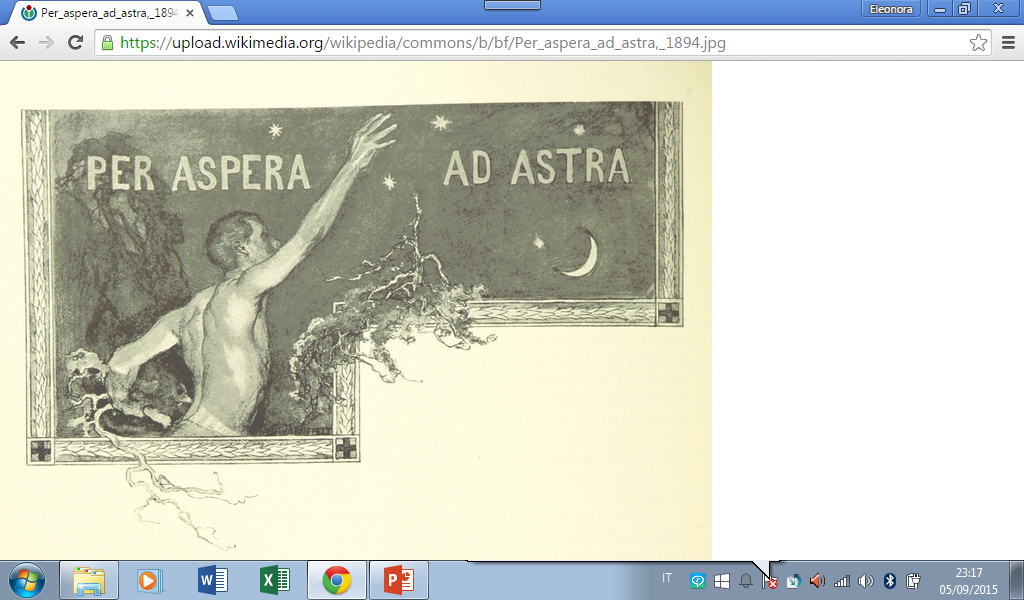 Il futuro sta nel cambiamento
… DA RISPARMIATORE….
… a…
investitore
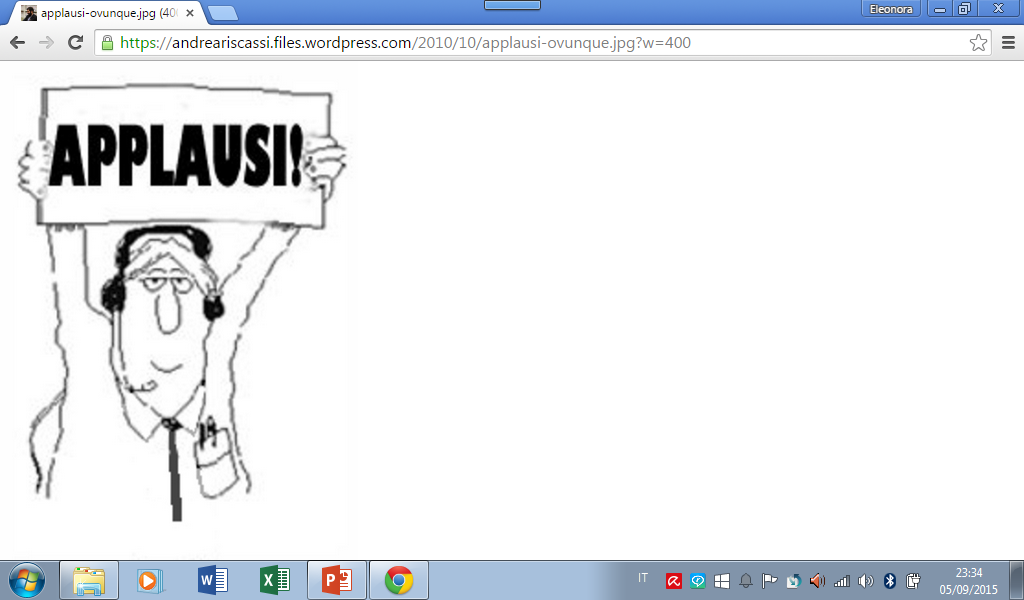 Grazie per la vostra attenzione
Piero
Davide 
Mario